教育部全校型中文閱讀書寫課程革新推動計畫
全人觀點‧從心讀寫
105-1
「中文閱讀與表達」授課教師

陳憶蘇、熊仙如、林麗美
陳金英、施寬文、楊雅琪
不然你不要去死嘛(但你在路上了哦)！盧建彰
簡報製作：陳憶蘇教學助理：賴羿如
作者簡介
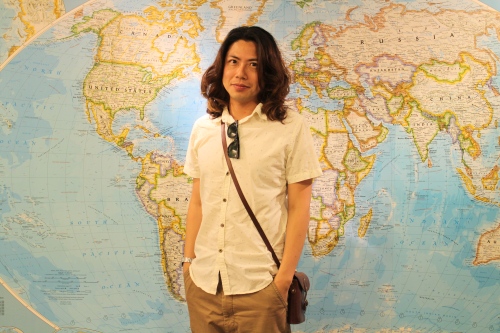 盧建彰 
出生：1976年現職：導演學歷：中山大學企管系經歷：奧美廣告文案、智威湯遜創意總監
曾獲得獎項
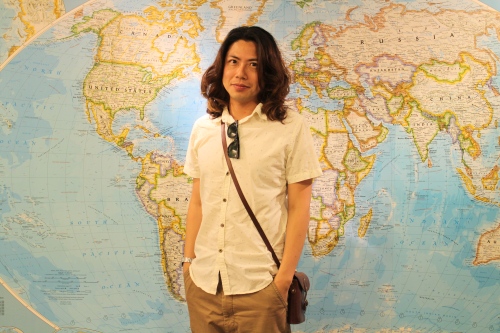 時報廣告金像獎影片類交通項 金獎
Mazda 5狗狗篇
Mercedes-Benz S-Cclass許願篇
作品介紹
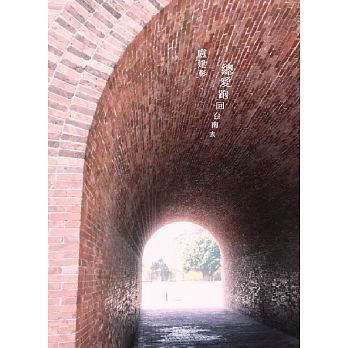 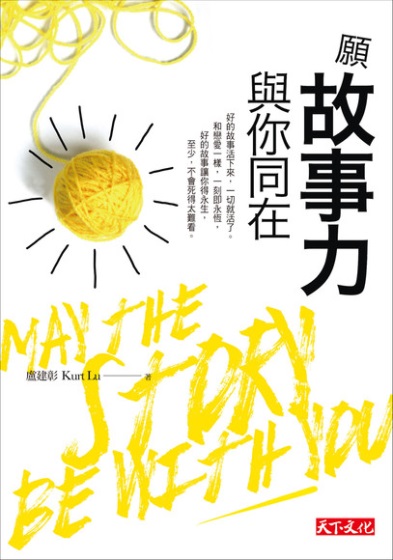 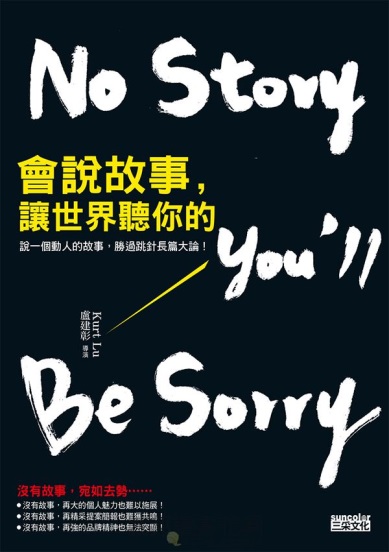 《總愛跑回台南去》
 《願故事力與你同在》
 《會說故事，讓世界聽你的》
 《跑在去死的路上，我們真的活著嗎？》
 《文案力：如果沒有文案這世界會有多無聊？》
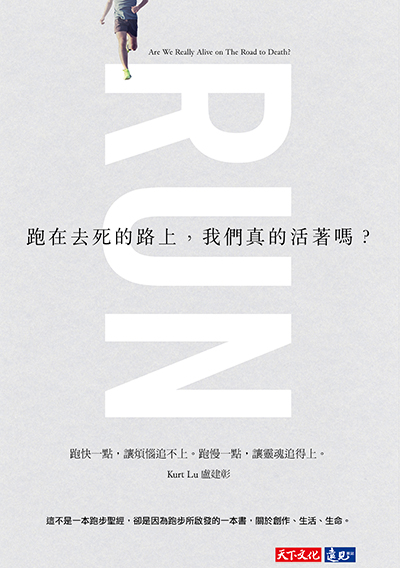 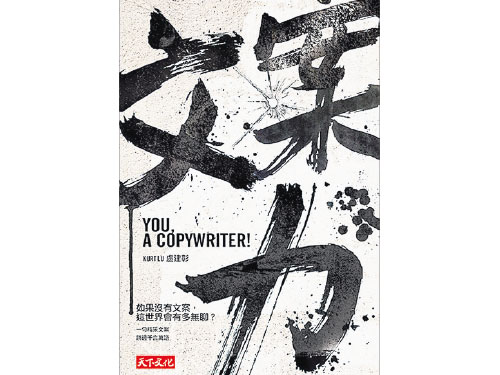 文本內容
跑步對盧導而言…
不好玩，卻還繼續做， 而且沒有人逼
    → 證明自己如何存在是一種「選擇」
長時間、持續性自主的運動
    → 花時間，但會成為生命中重要的事
沒有掌聲，只有腳步聲
    → 享受孤獨、與自己競爭
它治病，像我這種假鬼假怪（台語），不甘寂寞的病。

                                                             
用跑步發覺自己和城市
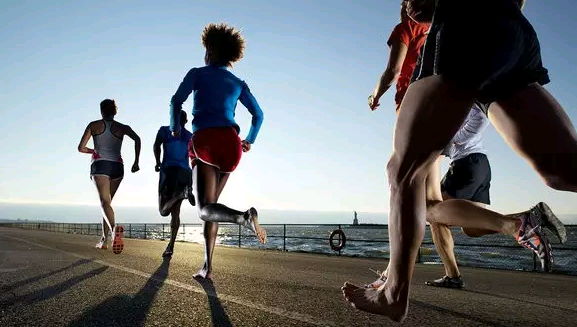 用跑步理解城市
看每個城市的樣子
把自己的樣子給城市看
想著城市裡的人怎麼生活
學習他們好的一面，然後用自己的力氣邁步前進
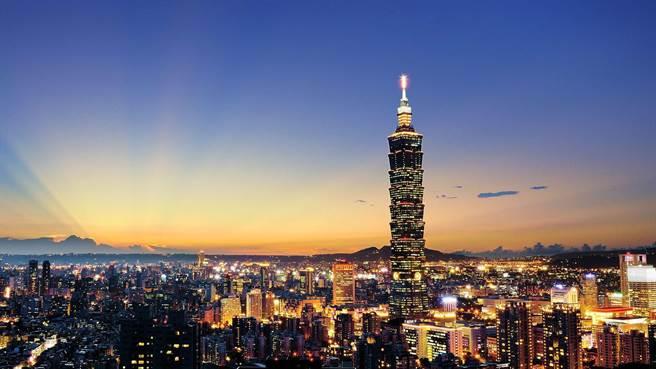 用跑步發覺自己
我幾乎所有的東西都在跑步時想的…
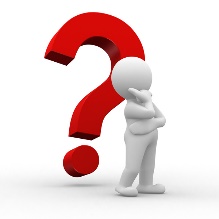 用跑步發覺自己
跑步讓我…
用跑步發覺自己
用跑步發覺自己
真實的矛盾，矛盾的真實
感受到不跑步的樂趣
感受到跑步的樂趣
我們很容易忘記自己現在的狀態有多幸運
又因此想跑步
跑步，讓我不想跑步
矛盾，一如人生
在那之 前，我可以跑步
總有一天，我不能跑步
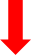 讓去死顯得容易一點點
跑步不只是跑步
我們都跑在去死的路上…
莊子曾言：
一受其成形，不亡以待盡。與物相刃相靡，其行盡如馳，而莫之能止，不亦悲乎！
                          《莊子．齊物論》
這條路正是人生之路
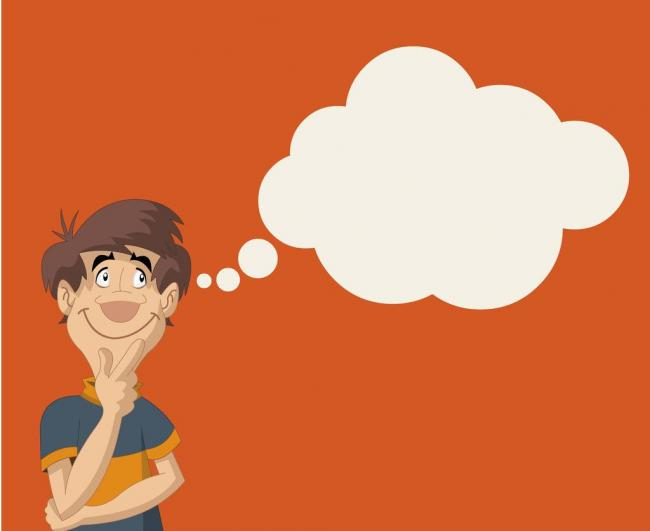 跑步的本質＝人生的本質
最後只有一個人跟你一起跑，那個人就是你自己
所以重點是…
你應該看你，不管看不看得起，
你得看你自己。
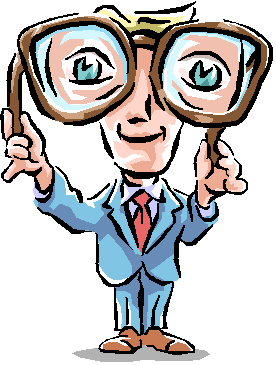 看見
觀照
決志
然後你才有可能想到…
如果，去死的路上，我們真的活著，那會不會，不只是現在這樣？

還記得朱西亞的故事嗎？
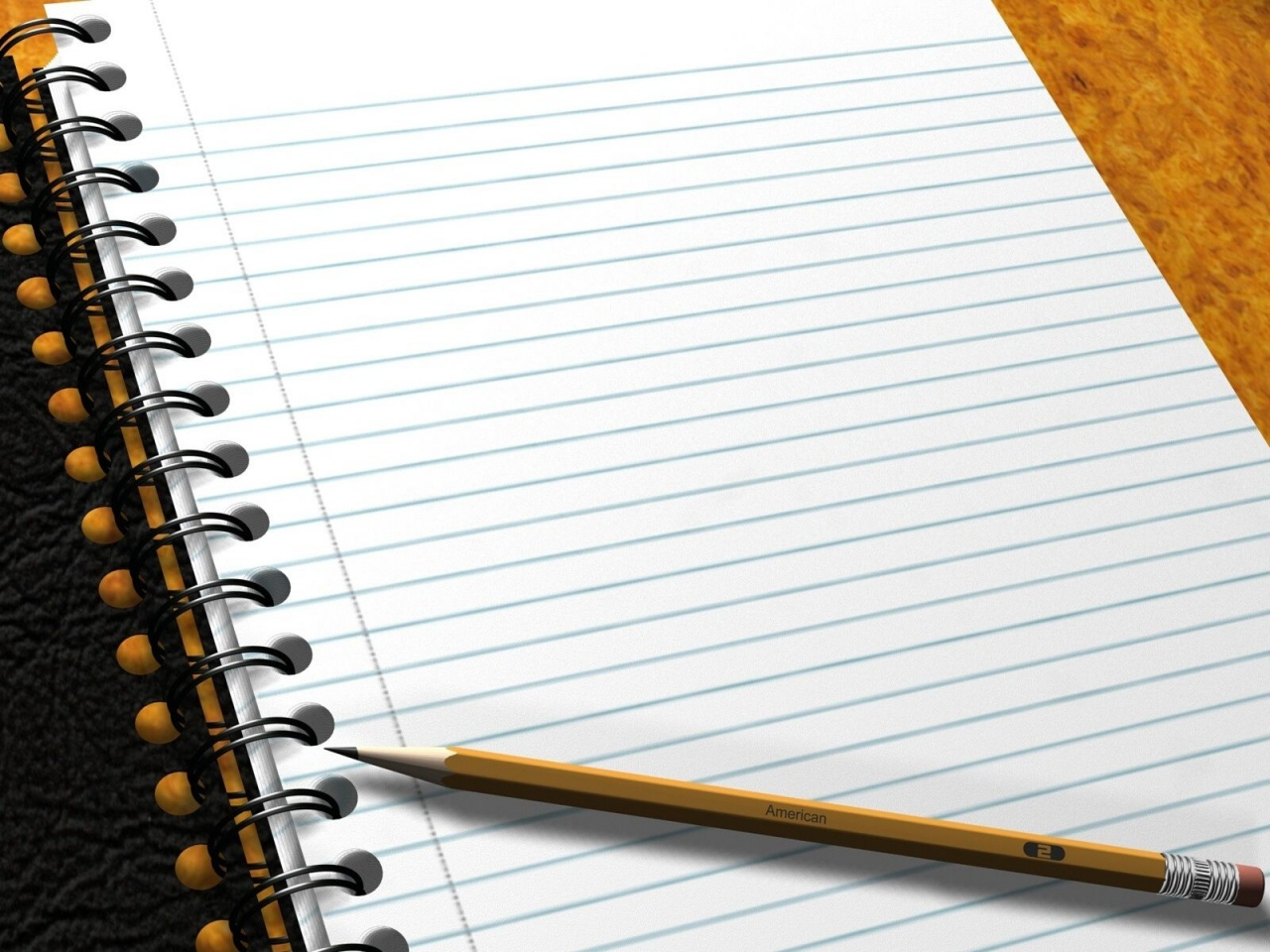 那「朱西亞」是什麼呢？這有待       他去創造、去發揮，但沒有一個人能夠充分發揮他的潛能，它的獨特性總是比可能的少一些…〈讓你更像你自己〉
讓路上的風景好一點？
讓自己成為路上的風景？

是跑下一步的疑問與答案
也是人生的疑問與期待
佳句欣賞
你在暗處的所為，會為你贏來生命的光明，因為，在人生的道路上，不會有獎牌，不會有觀眾，只有你。
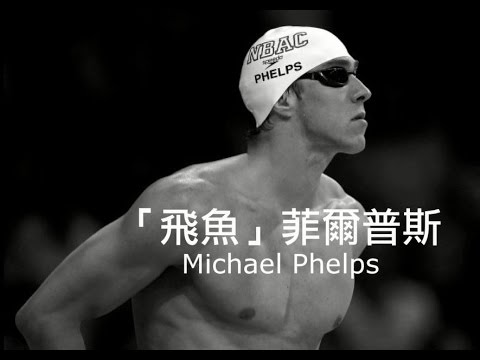 https://www.youtube.com/watch?v=Xh9jAD1ofm4
能用自己的力量讓自己謙卑，那在現代，毋  寧是種祝福。
跑步時你看不見自己，因為沒有漂亮的鏡子，映照你漂亮的身形。跑步時你看得見自己，因為將有漂亮的影子，映照你漂亮的身心。
《跑在去死的路上，我們真的活著嗎？》
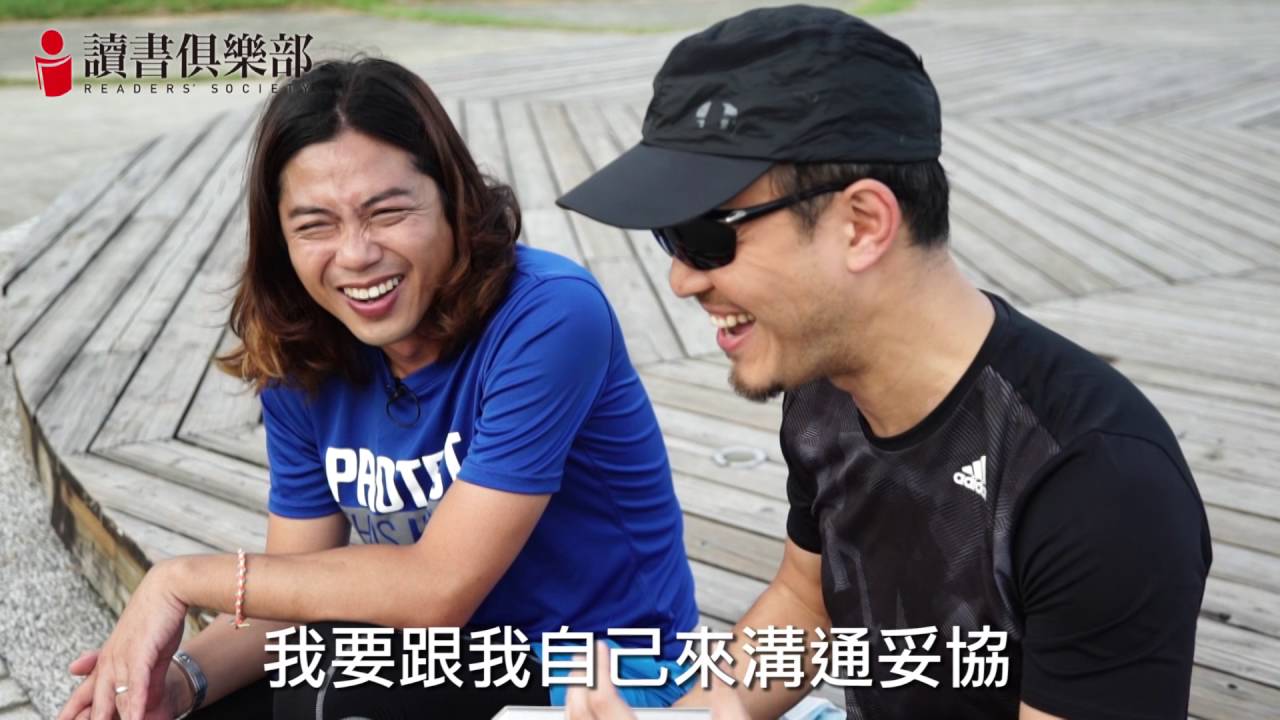 影片連結
想一想…
你如何理解本文的題目「不然你不要去死嘛(但你在路上了哦)」？
在你的生活中有「長時間、持續性自主的運動(或活動)」嗎？這對你有何影響？
除了還有一口氣在以外，我們如何真切感受到是「真的活著」？
資料來源
天下文化-盧建彰http://bookzone.cwgv.com.tw/authors/details/9163\
今周刊-競爭力專題報導http://www.businesstoday.com.tw/article-content-92746-125524?page=5
今周刊-話題人物http://www.businesstoday.com.tw/article-content-80417-122453?page=3
遠見雜誌https://www.youtube.com/watch?v=kH7L1xmHOQk
維基百科-盧建彰
博客來網路書店-作者-盧建彰